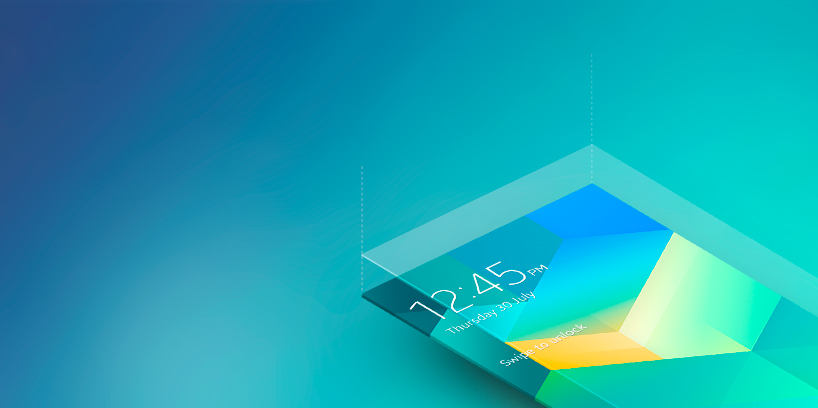 TIZEN  
Native UI Builder
Fajri Kotofajri.fajri@samsung.com
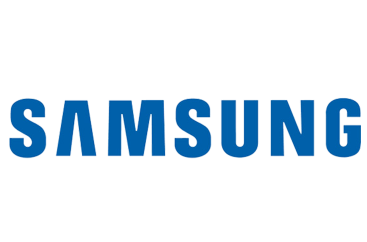 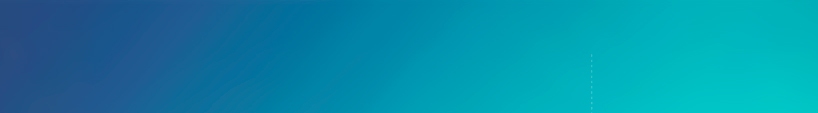 TIZEN Overview
 Easily build application using web native
Web application
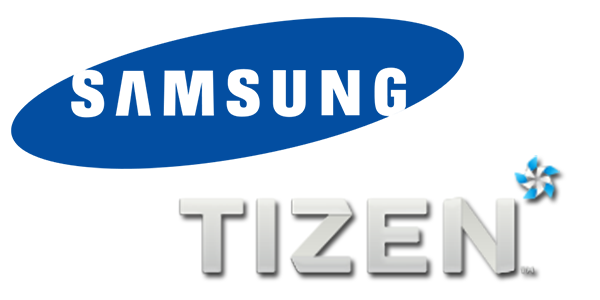  C Programming
 more advanced
 includes Embedded system
enable to access device specific features, such as camera, GPS
Native application
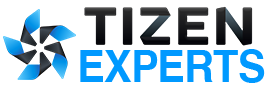 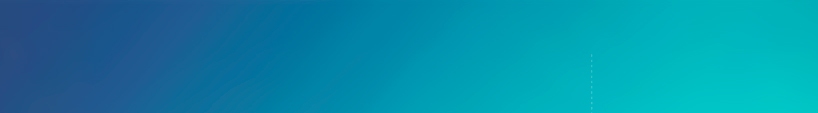 UI Development on TIZEN
TAU  (Tizen Advanced UI)
Web application
W3C / HTML5
User Interface
EFL  (Enlightenment Foundation Library)
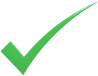 Native application
DALi (Dynamic Animation Library)
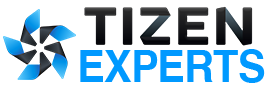 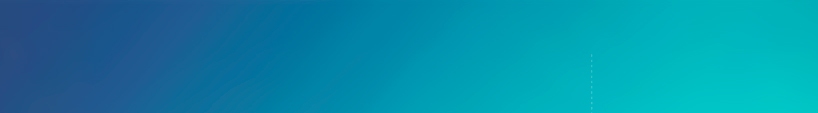 UI Development on TIZEN
Web application
Native application
EFL (Enlightenment Foundation Library)
    - Lower memory, High performance

 DALi (Dynamic Animation Library)
    - Use OpenGL, requires GPU
    - For virtual 3D
    - Use this,  if you are creating high-performance rich UI application
TAU (Tizen Advanced UI)
    - Visual UI element, button, slider. 

 W3C / HTML5
    - HTML & CSS
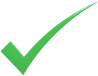 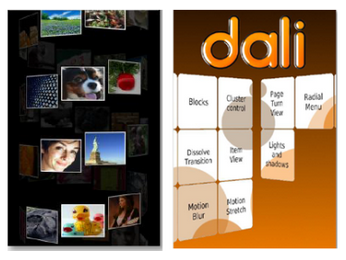 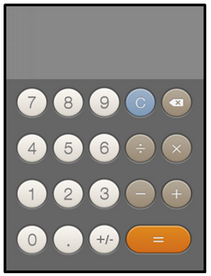 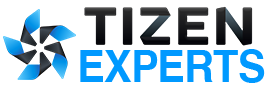 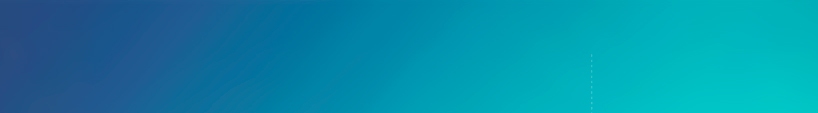 Tizen Native UI (EFL)
EFL is an open-source UI toolkit that provides a set of libraries that offer useful features to applications. 
EFL covers a number of areas from UI component sets to data structures. 
EFL is one of the Tizen native UI modules and is available in various Tizen profiles
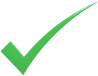 UI Builder
Simplify the creation of Tizen Native Uis
User Interface
 at EFL
Powerful theme feature to easily change your applications' UI
EDC
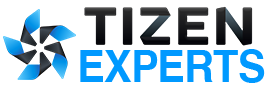 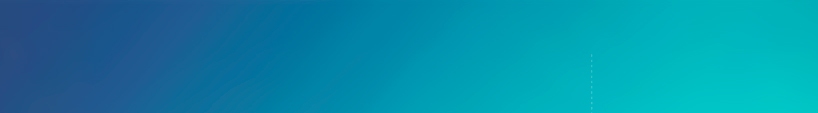 Native UI Builder
Tizen Native UI Builder is a graphical user interface builder tool that simplifies the creation of Tizen Native Uis
Easy because of Drag and Drop Method
Allows to arrange widgets using a drag-and-drop, called as
	 WYSIWYG (What You See Is What You Get)
The UI Builder supports a variety of UI widgets and various views:
	- WYSIWYG editor and the Palette
	- Properties view
	- Outline view
	- Navigation view
	- Resources view
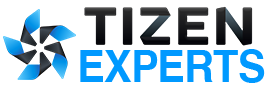 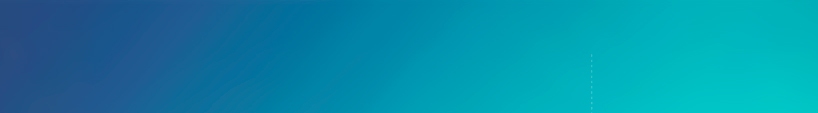 UI Builder in Tizen IDE
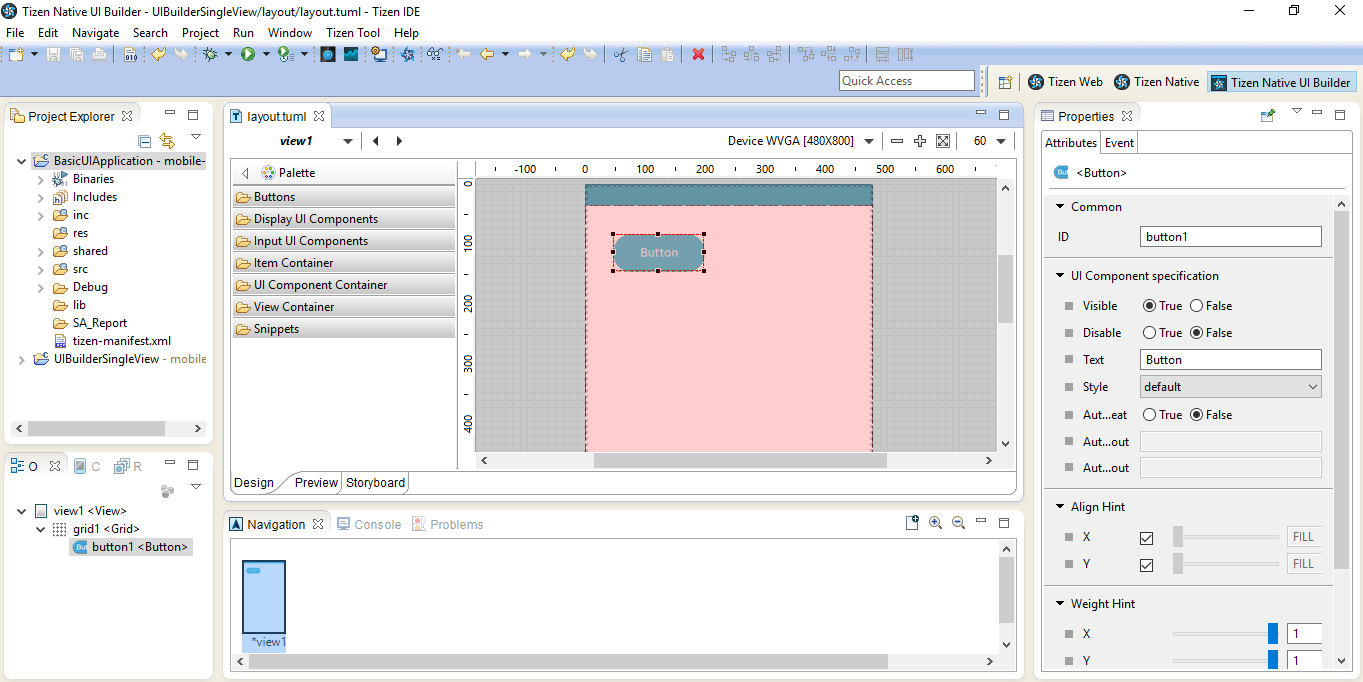 WYSIWYG window
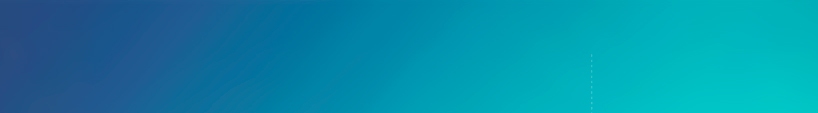 UI Builder in Tizen IDE
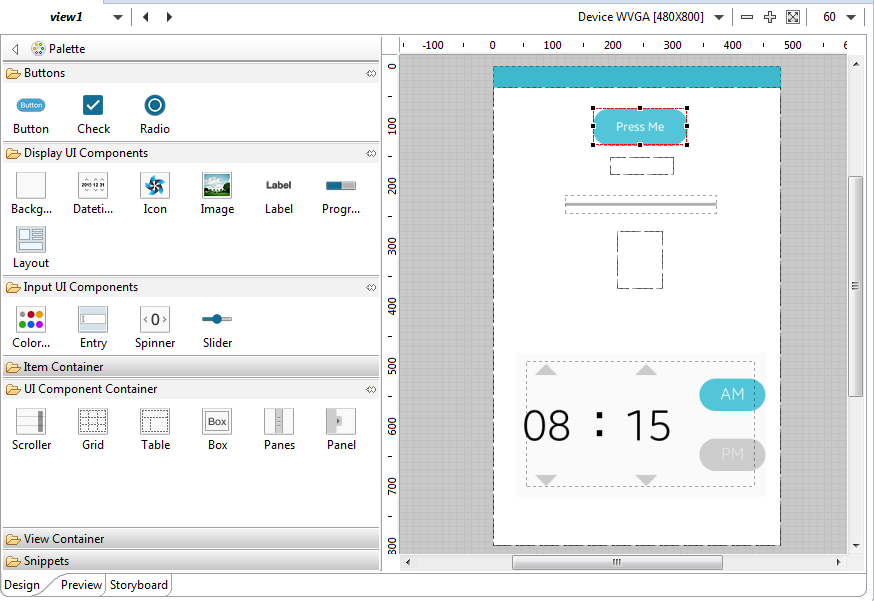 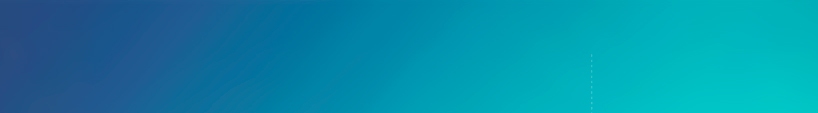 Application layout
Manual (Not Scalable)
Evas_object_move(), evas_object_resize()
Test
Game development
Not general
Container widget
Normally recommended
Use EDC Script
For advanced developers
Use Enventor tools
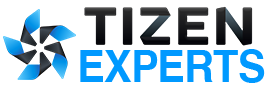 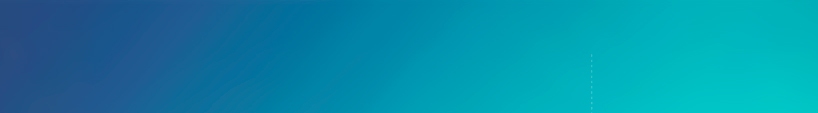 Widget in EFL
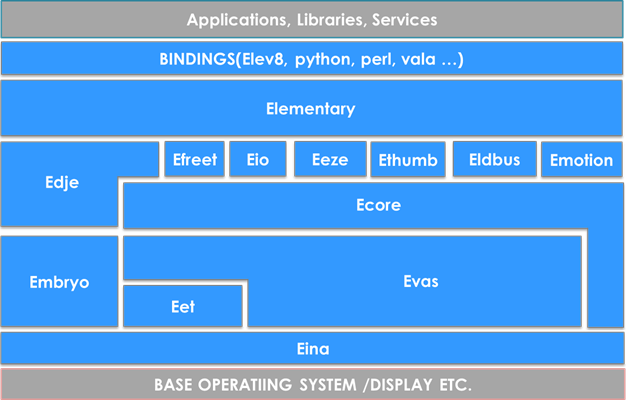 Elementary
About 75 Widgest
Types
- General: Bg, Button, Check, Entry, Label, List, Win, …
- Container: Box, Conformant, Grid, Layout, Panes, Scorrel, Table, ..
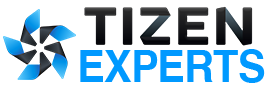 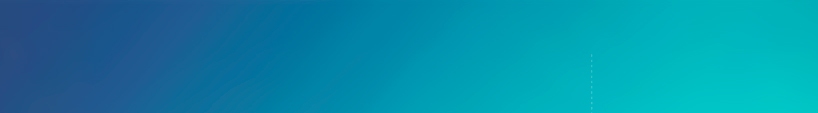 Widget in Tizen
Tizen supports about 36 widgets among those
Types:
	- General
Bg, Button, Check, Colorselector, Ctxpopup, Datetime, Entry, Flip, GLView, Gengrid, Genlist, Icon, Image, Index, Label, List, Map, Mapbuf, Multibuttonentry, Notify, Panel, Panes, Photocam, Plug, Scroller, SegmentControl, Slider, Spinner, Toolbar, Win
https://developer.tizen.org/development/ui-practices/native-application/efl/ui-components
	- Container
	Conformant, Box, Grid, Layout, Naviframe, Table		
https://developer.tizen.org/development/ui-practices/native-application/efl/ui-containers
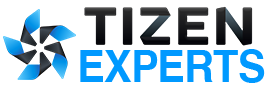 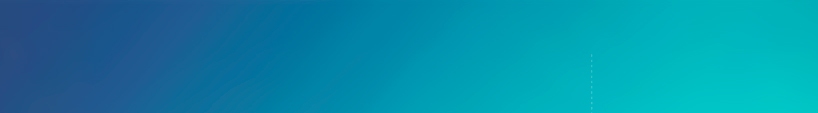 a. Some General Widgets (Mobile UI Components)
Button
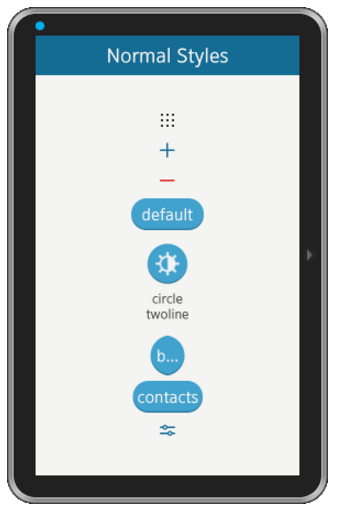 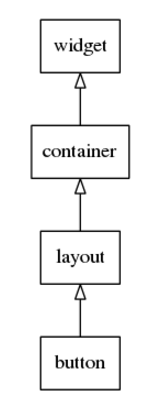 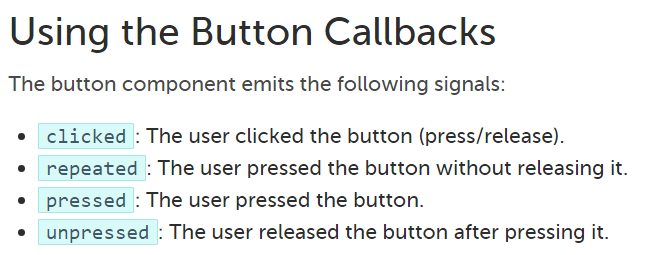 Hierarchy
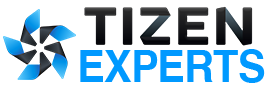 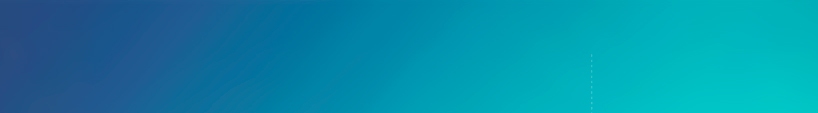 a. Some Mobile UI Components (General Widgets)
Button
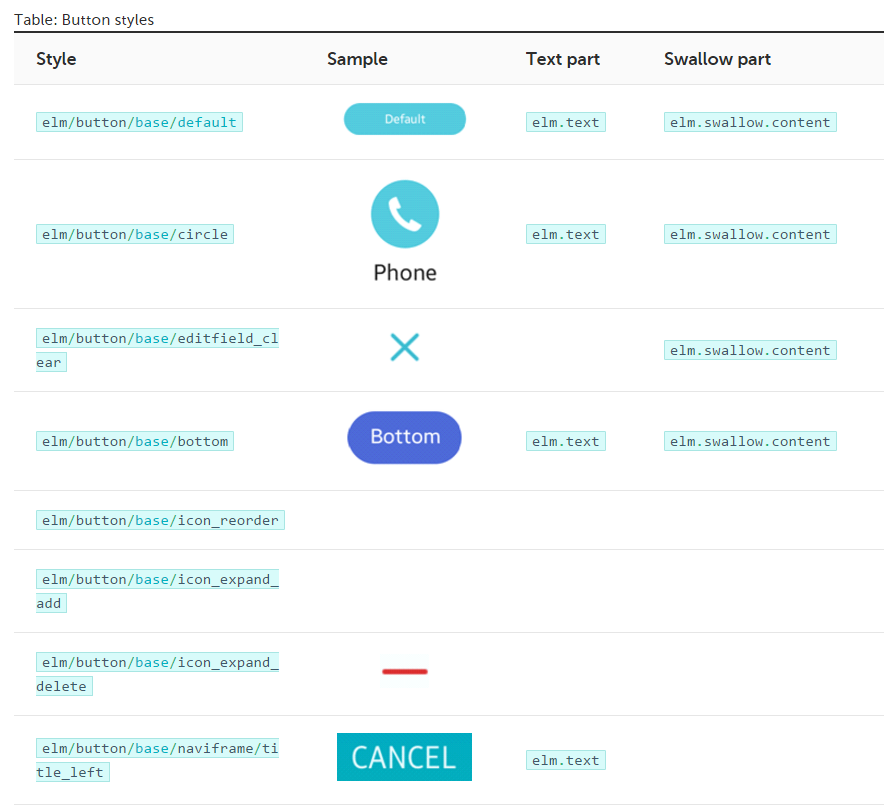 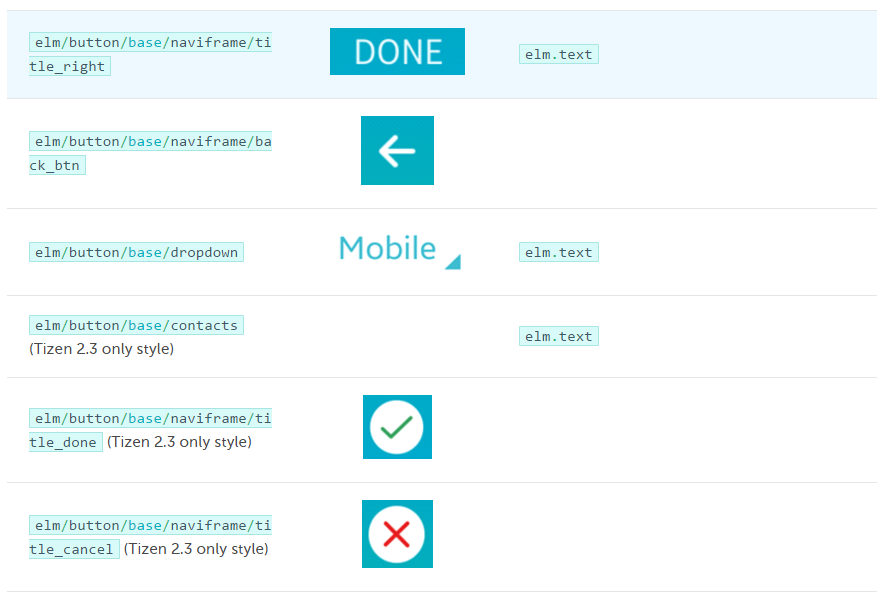 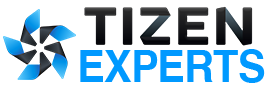 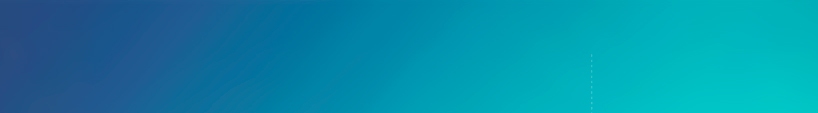 a. Some General Widgets (Mobile UI Components)
Label
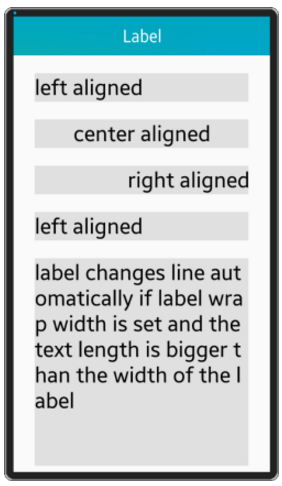 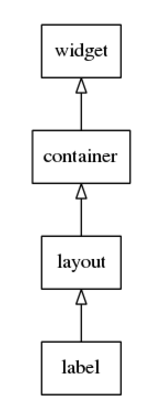 Hierarchy
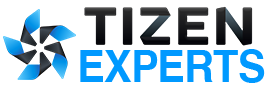 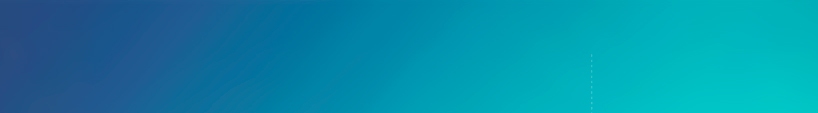 b. Container Components
Box
Conformant
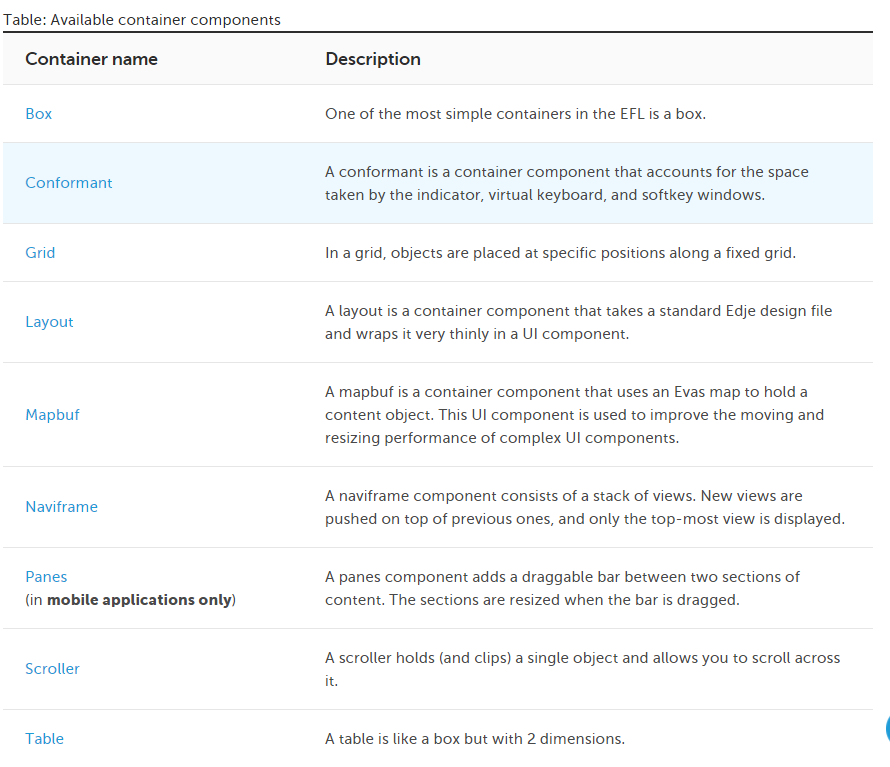 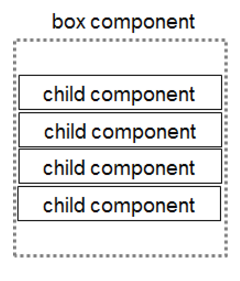 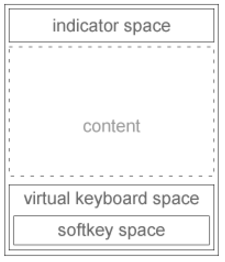 Panes
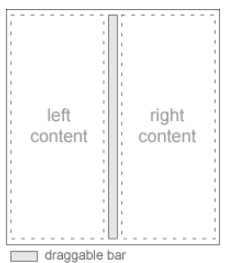 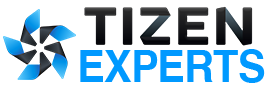 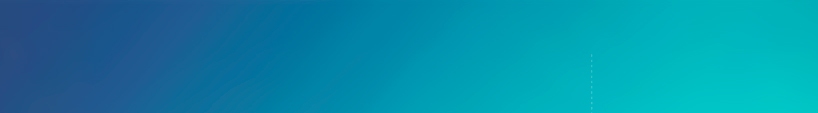 Summary
Use EFL for UI
Use container widgets for your application layout

Open source platform Tizen covers multiple categories and devices
The Tizen Native Framework makes you write light and fast application

Tizen and EFL are open sources
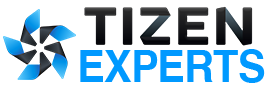 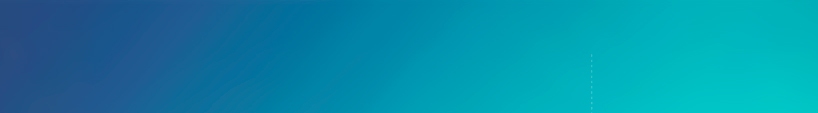 Tizen
http://tizen.org
Mailing List
IRC
Git repositories
	https://review.tizen.org/git/ 
Patches and Code Reviews
	https://review.tizen.org/gerrit/ 
Wiki
	https://wiki.tizen.org 
Tizen Mobile Native App Proggramming
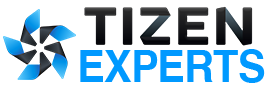 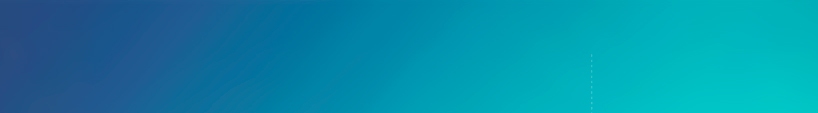 EFL
http://tizen.org
Mailing List
IRC
Git repositories
	https://git.enlightenment.org 
Patches and Code Reviews, Wiki, etc
	https://phab.enlightenment.org/
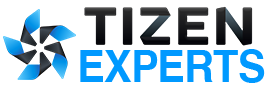 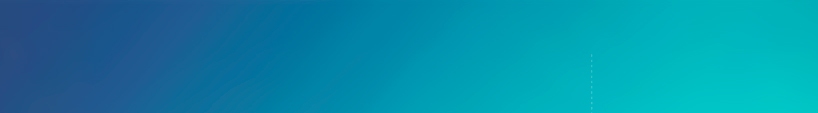 THANK YOU
Next:
PROGRAMMING DEMO
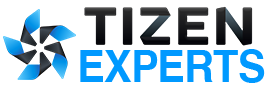